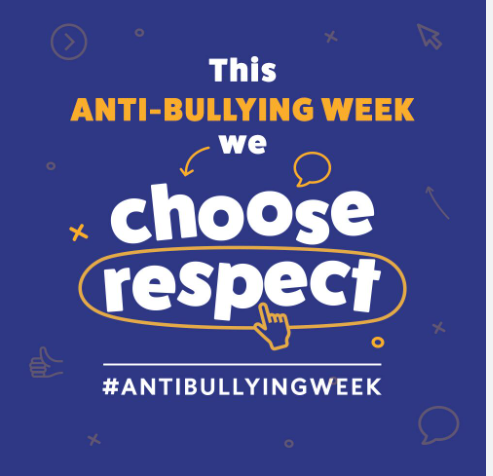 STOP BULLYING!!
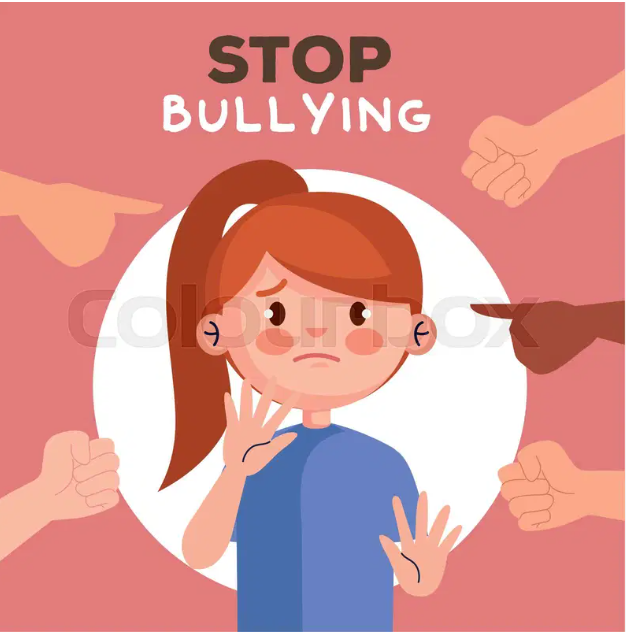 Respect means: be kind to everyone you meet , show team work and respect teachers with manners.
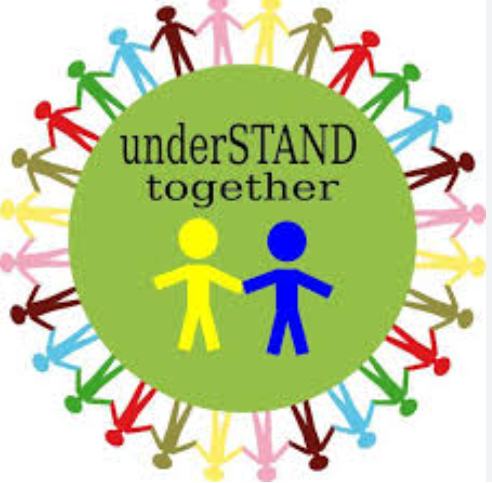 Speak out to people and be a buddy not a bully.
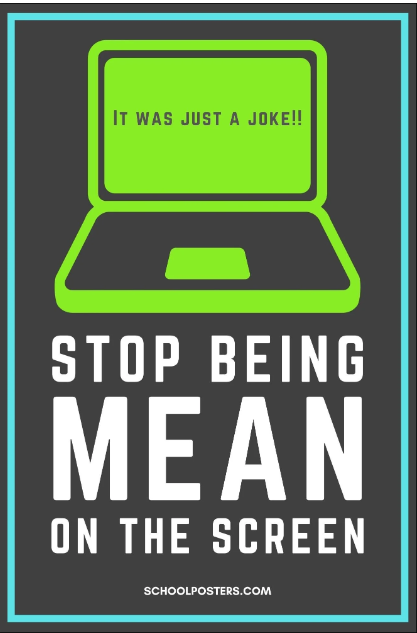 Bulling could hurt someone’s feeling.